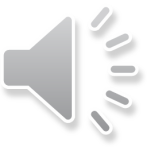 高中生物课堂违纪行为的现状与原因分析——以常州市L高中为例
选题背景及意义
1
研究现状与方法
2
论文基本内容
3
亮点与不足之处
4
研究结论的发展方向
5
Part
01
选题背景及意义
选题背景
关注素质教育
关注课堂教学
学校教学最重要、最有意义的部分就是课堂教学。因此，关注学生课堂违纪情况就是关注学校教学，良好的课堂纪律是提升教学质量的前提。
素质教育要达到让人正确面临和处理自身所处社会环境的一切事物和现象的目的。学生课堂违纪行为背后的原因分析是素质教育的需要。
选题意义
关注学生生物课堂违纪行为有助于更好的提升高中生生物学素养
1
意义
2
研究艺术类高中学生生物课堂违纪行为的原因有助于学生完成学业
Part
02
研究现状及方法
研究现状
有关课堂违纪行为的描述性研究
有关课堂违纪行为的解释性研究
现有研究的不足与启示
1
2
3
影响课堂纪律的因素涉及到了以下几种，分别为：环境、学生以及教师因素。
生物学科在江苏省现行高考政策中有必修类的“小高考”和选修类的高考两种情形，常州市L高中是艺术类高中，学生在此背景下的生物课堂违纪行为成因有特殊性。
研究者大多都将“影响”或“干扰”了正常教学秩序的学生行为视为“课堂违纪行为”
对高中生生物课堂违纪行为及成因的分析几乎是空白。
研究方法
文献研究法
访谈法
01
03
通过对文献进行整合与归纳，详细的了解国内外在有关高中生物课堂违纪行为成因的研究现状，提出本论文所要研究的内容，以及想要解决的问题
通过访谈，获得了有关生物课堂违纪行为具体表现和成因的信息，为本研究的深入开展提供了方向。
观察法
问卷调查法
02
04
本研究观察目的是要对常州市L高中生物课堂班级的学生违纪行为进行深入细致的考察,并对这些违纪行为进行描述和分析。
采用问卷调查形式，研究艺术类高中生物课堂违纪行为的表现、成因及教师的应对策略，从实践中发现问题，总结规律，提出相应的对策。
Part
03
论文基本内容
研究内容简介
本文研究内容主要包括常州市L高中生物课堂学生违纪
行为的
对策
原因
现状
论文基本内容
第一
常州市L高中生物课堂学生违纪行为的现状
1.1
学生违纪行为既有显性行为又有隐形行为
1.2
学生违纪行为有性别差异性
1.3
学生违纪行为具有班级类型差异性
1.4
学生违纪行为有年级差异性
显性违纪行为和隐性违纪行为的占比柱状图
高中生物课堂学生违纪行为的表现上存在性别差异，在普遍存在的违纪行为表现中有显著性别差异的不多；个别类型的违纪表现性别差异与我们正常的认知有不同。
例如平时我们所认为的做小动作、有厌学情绪、在书上乱涂乱画、考试作弊等男生频率要高于女生，而本次调查显示女生高于男生；而吃零食我们会认为女生高于男生，而本次调查显示男生要高于女生。
两个年级学生排在前三位的违纪表现都相同，均是和同桌讲话、发呆胡思乱想、做小动作。但之后的表现上两个年级出现差异，高一年级排在四到十位的依次是吃零食、心事重重焦虑、在书上乱涂乱画、起哄吵闹、有厌学情绪、睡觉、看课外书；高二年级排在四到十位的依次是睡觉、在书上乱涂乱画、吃零食、做其他作业、心事重重焦虑、看课外书、传纸条。
论文基本内容
第二
常州市L高中生物课堂学生违纪行为的原因分析
2.1
学生自身因素
2.2
学科因素
2.3
学校和环境因素
2.4
教师因素
学生自身因素
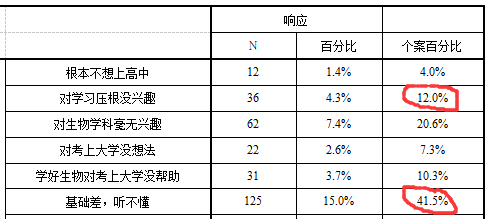 生理因素
心理因素
习惯因素
角色与性别差异因素
学科因素
生物学科教学要求
高中生物课堂的教学既要开展探究、实验等的多方面的教学活动，又要能及时与技术、社会以及其他学科相互交叉渗透。
生物学科在高考和中考中的地位
常州市L高中因为是省艺术特色学校，艺术生规模大于文化生，所以对多数学生而言，生物学科是“小高考”学科，在最终的“小高考”中只要获得C等级（60分）即可，对于艺术生而言甚至不通过也没关系（艺术类考生只要在七门中通过四门）。
学校和环境因素
硬件条件
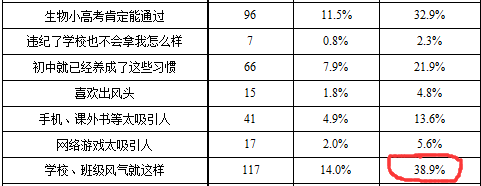 学校管理
社会环境
教师因素
与学生的沟通
应对方式及效果
教学水平和个人风格
论文基本内容
第三
常州市L高中生物课堂学生违纪行为的应对策略
3.1
提高教师授课水平
3.2
激发学生考上大学的愿望
3.3
班主任具备科学的管理水平
3.4
协调学科间的相互关系
加强生物实验教学
3.4
Part
04
亮点与不足之处
亮点
研究内容具有现实针对性
应对策略具有可操作性
不足之处
仅是个案研究
只发放了学生问卷
研究花费时间较长，新的高考方案即将出台
Part
05
论文结论和发展方向
结论
本文通过对常州市L高中生物课堂学生违纪行为的调查研究，发现该校生物课堂学生违纪行为较严重。
01
02
03
04
学生生物课堂违纪行为既有显性行为，又有隐性行为，且具有性别差异性、班级类型差异性和年级差异性等特征。
导致学生发生课堂违纪行为的原因涉及学生自身因素、学科因素、学校和环境因素以及教师因素等多个方面。
针对调查和分析的结果，本文提出了应对高中生物课堂学生违纪行为的五条策略建议。
发展方向
在分析学生违纪在分析学生违纪行为成因时，要考虑到更多和时效性。和时效性。
在今后进一步的调查研究中，应将研究对象扩大为某地区所有艺术类普通高中和更多学生教师，使研究结果更为可信。
在分析学生违纪行为成因时，要考虑到更多实际性的因素，使分析结果更为客观准确，
使提出的应对策略更有针对
性和时效性。
敬请各位
批评指正
陈述人：周源泉